渴慕真道，活出新生命Longing for the True Way, Living Out a New Life彼前/1 Peter 1：22-2：3
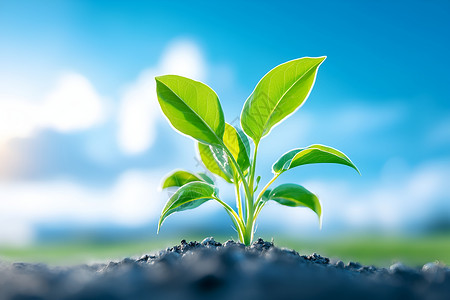 祈祷/Prayer
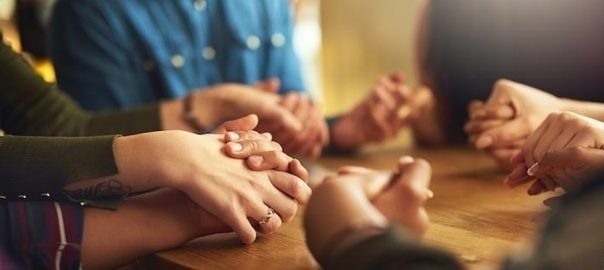 一、顺从真理，活出真爱（1:22）I. Obey the Truth, Live Out True Love22你们既因顺从真理，洁净了自己的心，以致爱弟兄没有虚假，就当从心里彼此切实相爱。 22Now that you have purified yourselves by obeying the truth so that you have sincere love for each other, love one another deeply, from the heart.
你们作妻子的，要顺服自己的丈夫。这样，若有不信从道理的丈夫，他们虽然不听道，也可以因妻子的品行被感化过来……这正是因看见你们有贞洁的品行，和敬畏的心……你们作丈夫的，也要按情理和妻子同住……敬重她……这样便叫你们的祷告没有阻碍。 1Wives, in the same way submit yourselves to your own husbands so that, if any of them do not believe the word, they may be won over without words by the behaviour of their wives, 2when they see the purity and reverence of your lives...7Husbands, in the same way be considerate as you live with your wives, and treat them with respect as the weaker partner and as heirs with you of the gracious gift of life, so that nothing will hinder your prayers.                                                                                                                            彼前3：1-7
你们既因顺从真理，洁净了自己的心1. Now that you have purified yourselves by obeying the truth 23你们蒙了重生，不是由于能坏的种子，乃是由于不能坏的种子，是借着神活泼常存的道。 23For you have been born again, not of perishable seed, but of imperishable, through the living and enduring word of God.
就当从心里彼此切实相爱/love one another deeply, from the heart.以致爱弟兄没有虚假/You have sincere love for each other顺从真理，洁净己心/you have purified yourselves by obeying the truth
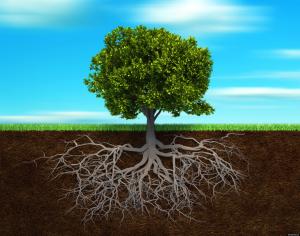 切实相爱
生命的成长
根基：更新了的关系和生命
工作的压力work pressure
身体的疾病 Physical illness
情绪的煎熬
emotional torment
？
经济的拮据financial hardship
？
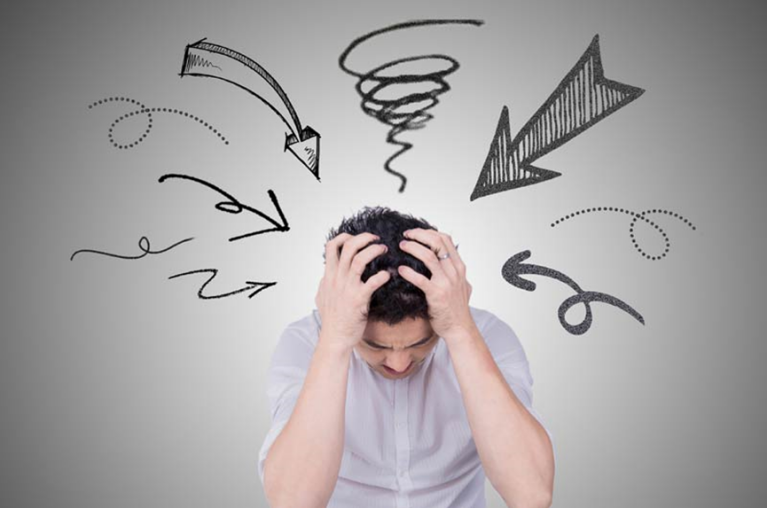 亲子关系parent-child relationships
婚姻关系
marital relationships
二、脱去旧人、渴慕成长 1-3II. Put off the Old self, Earnestly Desire Spiritual Growth1所以你们既除去一切的恶毒，诡诈，并假善，嫉妒，和一切毁谤的话，2就要爱慕那纯净的灵奶，像才生的婴孩爱慕奶一样，叫你们因此渐长，以致得救。3你们若尝过主恩的滋味，就必如此。 1Therefore, rid yourselves of all malice and all deceit, hypocrisy, envy, and slander of every kind. 2Like newborn babies, crave pure spiritual milk, so that by it you may grow up in your salvation, 3now that you have tasted that the Lord is good.
1、脱去旧人1.Put off the Old Self       A、恶毒Malice：是一种内心想要伤害他人、怀有敌意的心态。它是一种根深蒂固的恶意，不一定用暴力表现，但常常通过言语、态度、行为表现出来。       A. Malice: Malice is an inner attitude of wanting to harm others and harboring hostility. It is a deeply rooted ill will that may not always manifest through violence but often reveals itself through words, attitudes, or actions.
表现形式：暗地里陷害别人、搬弄是非。心中希望别人遭报应或出事。冷暴力、不理人、用沉默惩罚人。用尖酸刻薄的话刺伤人。Manifestations: Secretly plotting against others, stirring up trouble and gossip. Wishing misfortune or retribution upon others in your heart. Using emotional coldness, ignoring people, or punishing them with silence. Wounding others with sharp and sarcastic words.属灵反省：我的心中是否曾希望某人“得报应”？是否对一些人怀有仇恨多年未放下？是否表面和气，内心却咒诅他人？ Spiritual Reflection: Have I ever wished for someone to "get what they deserve"? Do I harbor long-standing hatred toward certain people that I haven’t let go of? Am I outwardly kind, yet inwardly cursing others?
B、诡诈Deceit：是不诚实、掩饰、说谎、扭曲事实，以获取个人利益的行为。这种罪常隐藏在言语或动机中，看似聪明，其实是属肉体的欲望。 B. Deceit: Deceit is the act of being dishonest—concealing, lying, or distorting the truth—for personal gain. This sin often hides within one’s words or motives. It may appear clever, but it is ultimately a fleshly tactic.表现形式：撒谎、不说全部的真相。表面客气，心里却另有图谋。隐瞒错误、不愿承担责任。利用人际关系谋取好处。
Manifestations: Telling lies or withholding the full truth. Being polite on the surface while harboring ulterior motives. Hiding mistakes and refusing to take responsibility. Using relationships for personal advantage.属灵反省：我的言语是否总是真实透明？我是否习惯“包装自己”，以赢得掌声或好处？我是否敢在神面前完全敞开？Spiritual Reflection: Are my words always truthful and transparent? Am I in the habit of “packaging” myself to win praise or gain benefits? Am I willing to be completely open before God?
C、 假善Hypocrisy：就是虚伪的敬虔：外表属灵、敬虔，其实心里没有真实顺服神。它是一种属灵的“伪装”，在人面前做给人看，在神面前却不真实。 C. Hypocrisy: Hypocrisy is false godliness—appearing spiritual and devout on the outside, while lacking genuine submission to God in the heart. It is a kind of spiritual “mask,” putting on a show before people but lacking authenticity before God. 表现形式：热心服事，私底下却放纵自己。口里讲爱人如己，心里却轻看某些人。对外人温柔，对家人却暴躁。参加聚会是为了被肯定，而不是敬拜神。
Manifestations: Zealously serving in church while indulging oneself in private. Speaking of loving others as oneself, yet secretly looking down on certain people. Being gentle with outsiders but irritable with family. Attending gatherings to seek affirmation from others rather than to worship God.属灵反省：我的信仰生活是真实的吗？是否有时候只是“做样子”，希望别人认为我很属灵？我在暗中是否也愿意敬拜神、顺服神？ Spiritual Reflection: Is my faith genuine? Am I sometimes just “putting on a show” to make others think I’m spiritual? Am I willing to worship and obey God even when no one is watching?
D、嫉妒Envy：是当我们看到别人有某些好处、成就、祝福时，内心的不满、酸楚，甚至希望他们失去。它源于骄傲和不满足。 D. Envy: Envy is the inner resentment or bitterness we feel when we see others enjoying blessings, success, or advantages—sometimes even wishing they would lose what they have. It stems from pride and a heart that is not content.表现形式：看到别人升职、结婚、生子、买房时，心中不是喜乐，而是难受。表面上祝贺他人，内心却在比较。甚至因嫉妒而讲别人的坏话，试图拉低他人。
Manifestations: Feeling upset rather than joyful when others get promoted, get married, have children, or buy a house. Offering congratulations outwardly while inwardly comparing and competing. Speaking negatively about others out of jealousy, trying to bring them down.属灵反省：我是否为他人的祝福而真心感谢神？我是否觉得别人“比我好”就心里不平衡？我是否用批评来掩饰自己的嫉妒？Spiritual Reflection: Do I genuinely thank God for the blessings others receive? Do I feel unsettled when others seem “better” than me? Do I use criticism to cover up my own envy?
E、毁谤的话Slander：是指说人坏话、散布负面信息、带着批评或恶意的言语。它可以是谎言，也可以是真话，但目的是伤人、贬低人，而不是造就人。 E. Slander: Slander refers to speaking ill of others, spreading negative information, or using words filled with criticism or malice. It can involve lies or truths, but the purpose is to hurt or demean rather than to build up.表现形式：在背后议论他人过错，带动负面情绪。故意夸大别人的缺点，散布他人的隐私。经常批评、抱怨、讽刺人。
Manifestations: Talking about others’ faults behind their backs, stirring up negative emotions. Deliberately exaggerating others’ shortcomings. Spreading others’ private matters. Frequently criticizing, complaining, or mocking others.属灵反省：我的舌头是用来祝福人，还是伤害人？我是否常在背后谈论他人？我的言语是否在教会中制造纷争，而非合一？Spiritual Reflection: Do I use my tongue to bless or to hurt others? Do I often speak negatively about others behind their backs? Are my words causing division in the church rather than unity?
2. 渴慕“灵奶”才能成长（v2）2. Spiritual growth comes through a longing for the pure spiritual milk2 就要爱慕那纯净的灵奶，像才生的婴孩爱慕奶一样，叫你们因此渐长，以至得救。2Like newborn babies, crave pure spiritual milk, so that by it you may grow up in your salvation,
A、每天定时定量读经A. Read the Bible daily at a fixed time and amount. B、加入查经小组或信仰伙伴，彼此鼓励、提醒、激发渴慕 B. Join a Bible study group or faith partners to encourage, remind, and inspire each other’s spiritual hunger. C、用不同方式深入神的话。 C. Engage with God’s Word in different ways:
抄写经文：动手抄写有助于思考和记忆。     Writing out Scripture: Physically writing helps with reflection and memorization.     背诵经文：每周背一节，加强内化。     Memorizing verses: Memorize one verse each week to internalize it.     查经笔记：用笔记本记录神的提醒、亮光、感动。      Bible study notes: Use a notebook to record God’s reminders, insights, and inspirations. D、在开车时聆听圣经 D.  Listen to the Bible while driving.
总结Summary